Праздники в России
Праздник языческого происхождения – Масленица
		Понедельник – встреча,
		Вторник – заигрыши,
		Среда – лакомка,
		Четверг – разгуляй,
		Пятница – тёщины вечерки,
		Суббота – золовкины посиделки,
		Воскресенье – прощёное воскресенье.
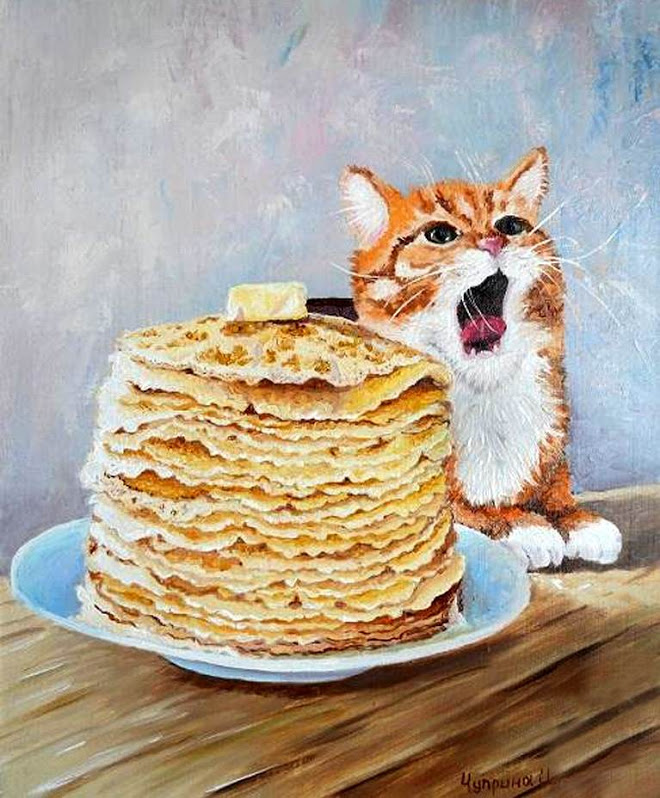 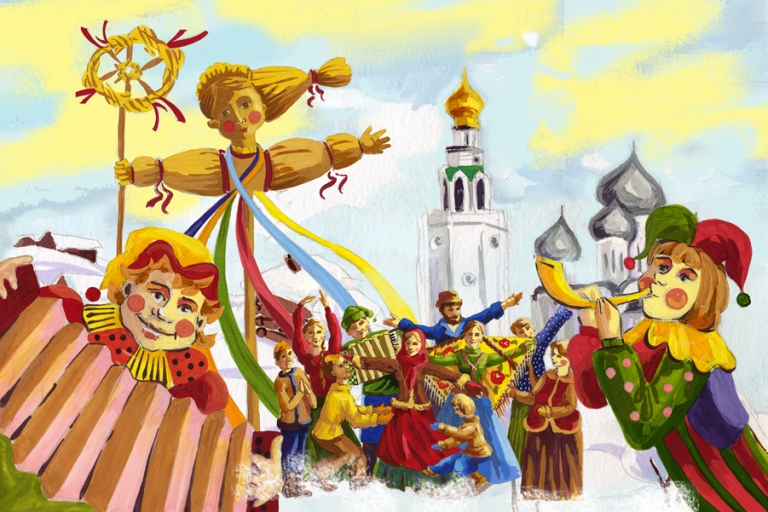 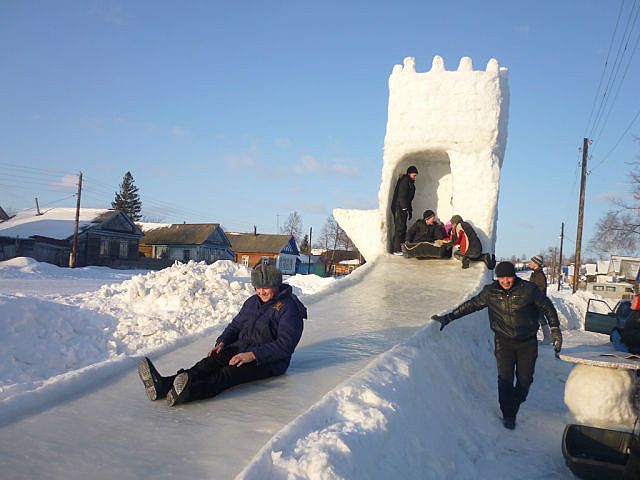 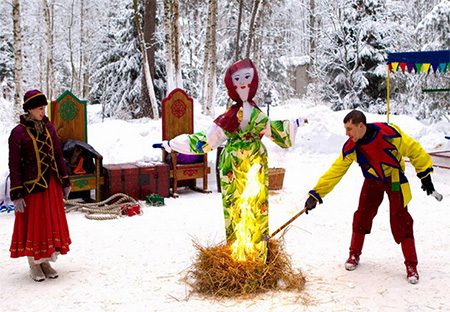 Сжигание чучела Масленицы
 (сжигание куклы)
Катание с ледяных горок
Религиозные праздники
Пасха (12 апреля 2015 г.)
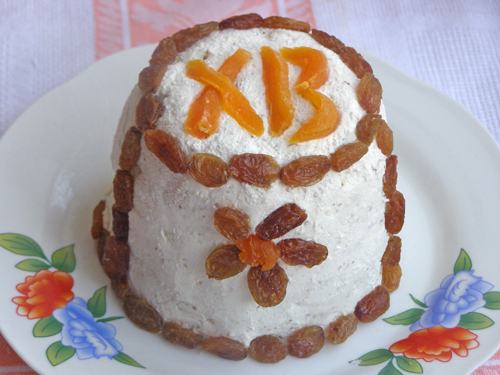 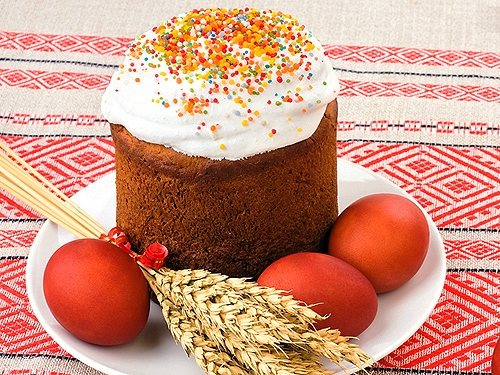 Пасхальный кулич
Творожная пасха
Религиозные праздники
Рождество Христово (7 января)
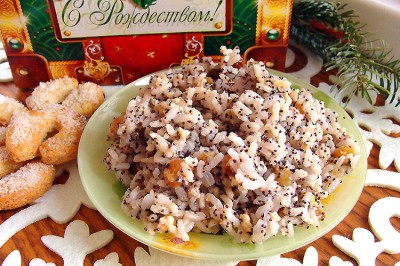 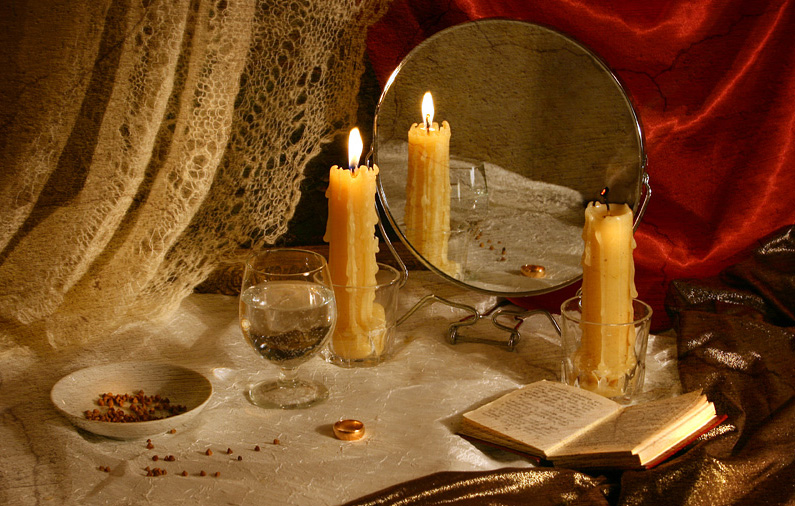 Кутья
Рождественские гадания
Официальные государственные праздники
Новый год (1 января)
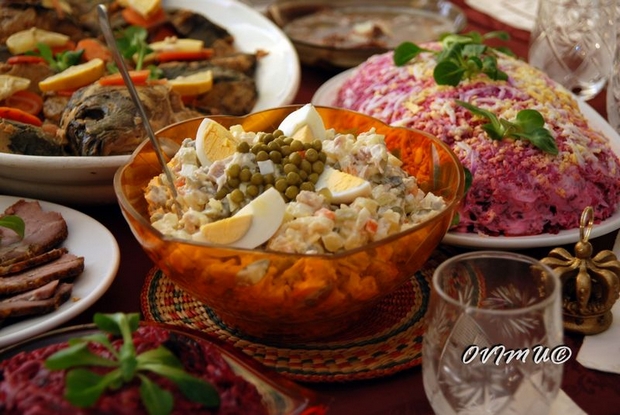 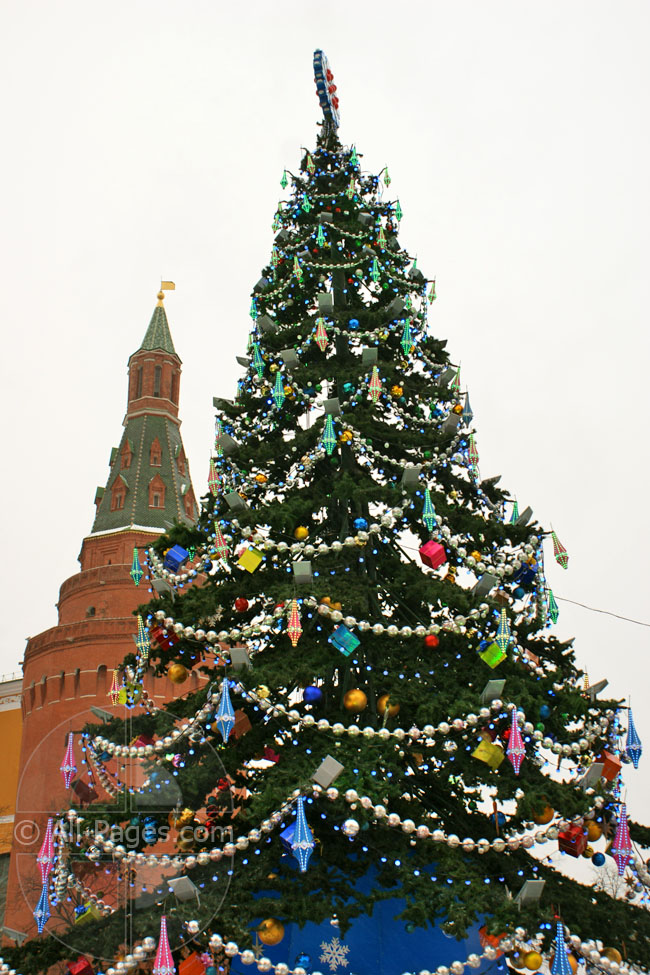 Новогодний стол
Новогодняя ёлка
Официальные государственные праздники
День Победы (9 мая)
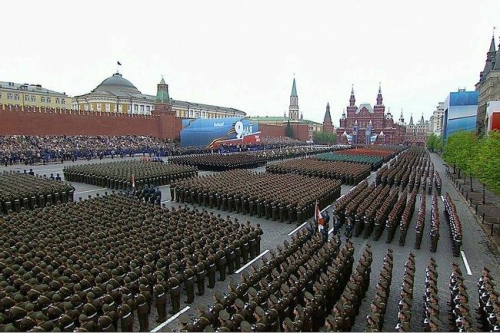 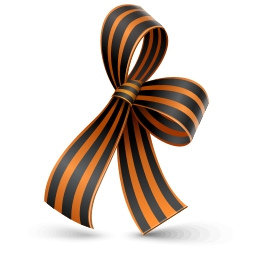 Военный парад 
на Красной площади в Москве
Георгиевская ленточка